Budsjettkommentarar for økonomiplanen for helse, sosial og omsorg i perioden 2022-2025. Kommunestyret 27.10.21
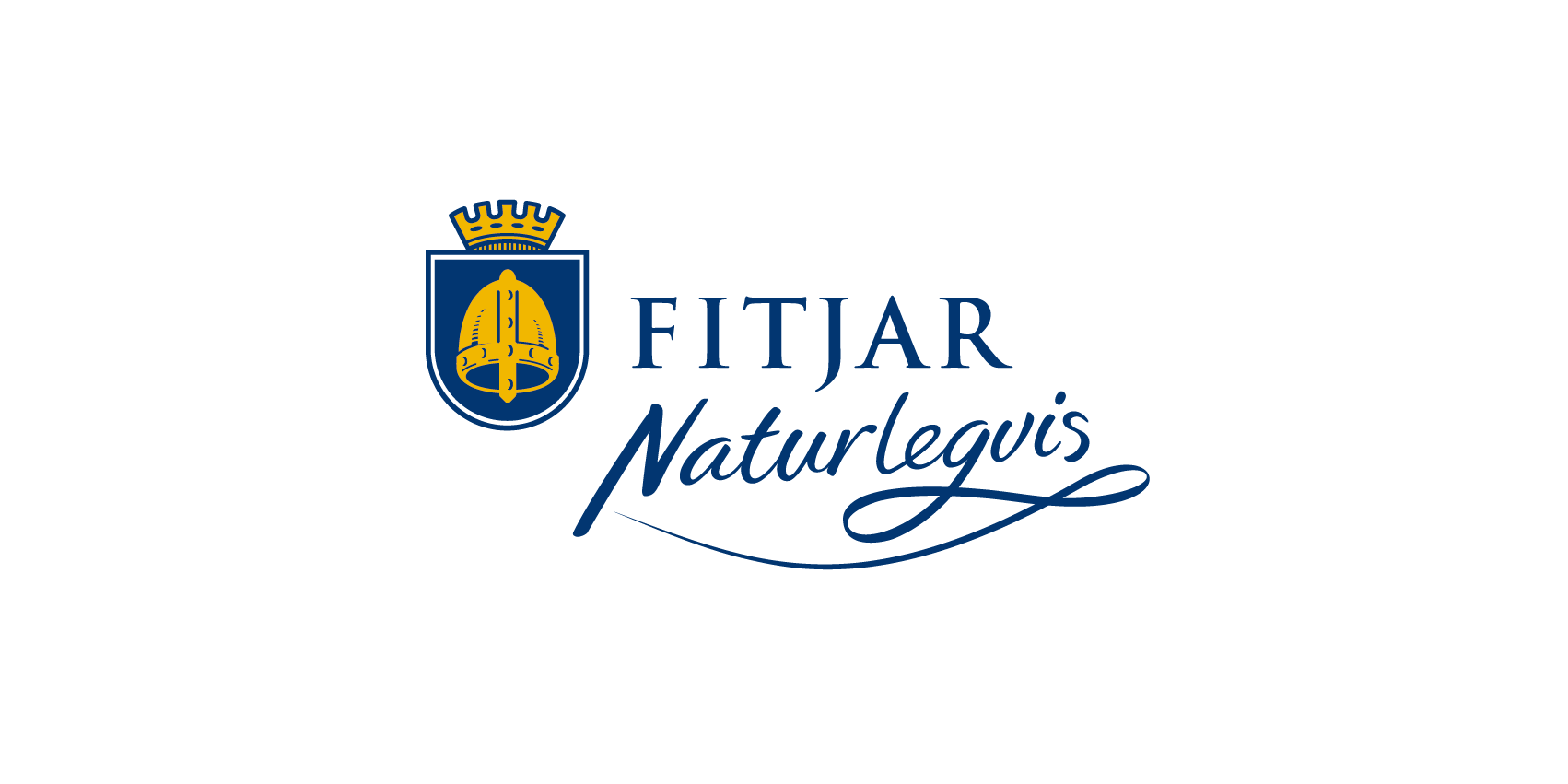 Helse, sosial og omsorg
27.10.2021
2
Budsjett utvikling 2020 -2022
Økonomiplan:
27.10.2021
3
Budsjett 2022 og økonomiplan for helse og sosial for 2022-2025
27.10.2021
4
Utfordringsbiletet i Helse, sosial og omsorg
Ei «usynleg» og ikkje-kompensert oppgåveoverføring til kommunane:

 Nedbygging av spesialisthelsetenesta: Psykiatri, rus, somatikk og demens.
 Nedbygging av døgnplassar – utskrivingsklar men ikkje ferdigbehandla.
 Krav til profesjoner: lege, ergoterapeut, psykologar
Ny barnevern/-oppvekstreform: med store endringar i finansiering og tenestutøving i barnevernfeltet med verknad frå 01.01.2022.  
Auka betalingsplikt for kommunane ved auke i innslagspunktet til ressurskrevjande brukarar.

Eksterne prosjektmidlar til store deler av einskilde tenester (NAV, psykisk helse og førebyggjande tiltak «aktive saman»
[Speaker Notes: sterke individuelle rettar som påverkar utforminga av tenestene gjennom statleg politikk/ og lovgjeving og klagebehandling]
27.10.2021
5
Økonomiske utfordring i etaten
Store kostnadar til ressurskrevjande brukarar​
Auke i individuelle tenester i habilitering.
Innarbeida 1,8 lækjarårsverk i KB
Endringar i brukarbehov på sjukeheimen - møter grunnbemanningsfaktorane. 

Lagt inn eittårige tiltak for å kome i økonomisk balanse
Lagt inn  minimum av sjuke/-vikarutgifter i heile etaten
Digitalisering med reduksjon i årsverk

Avgjerande at ein får ei dreiing i tenestene.
Helse og omsorgsplan
Omstillingsområder vil påverke arbeidsmetodane i førebyggjande arbeid i helse.
Endringar i barnevern/oppvekstreforma vil påverke arbeidsmetodane i førebyggjande arbeid både helse- og oppvekstfeltet.
27.10.2021
6
Målsetting for Helse, sosial og omsorg
Digitalisering​
Digitalisering skal bidra til at kommunen tilpassar tenestene meir til innbyggjarane sine behov, med meir effektive og nyskapande tenester. ​
Bruk av omsorgsteknologi skal vera med å bidra til trygge og tilpassa tenester og føre til at innbyggjarar med ulike hjelpebehov kan bu i eigen heim. (Økonomiske innsparingar vert synleggjort i budsjettet).​
​
Kompetanse og måloppnåing​
Fitjar kommune har kompetente og myndiggjorte medarbeidarar som når måla for tenestene.​
Kompetansemobilisering på tvers av avdelingar og fag for å yta tenester der det trengst for brukarane.​
27.10.2021
7
Målsetting for pleie og omsorg
Styrka nedste trinna i omsorgstrappa: Auka innsats på førebygging, eigenmestring og aktivitet motverkar passivitet og einsemd, og skal slik bidra til at innbyggjarane i kommunen har mindre behov for helse- og omsorgstenester.

Ny dimensjonering av dei øvste trinna i omsorgstrappa: Omsorgsbustad – døgnbemanna omsorgsbustad – institusjon, dette vil gje reduserte kostnadar i helse- og omsorgstenestene.

Tidleg tverrfagleg innsats vil få fleire i arbeid og færre på trygd, betra levekåra til sårbare familiar, barn og unge og hindre utanforskap.
27.10.2021
8
Administrasjon
Helserådgjevarstillinga stillinga er med å styrkjer det langsiktige arbeidet kring folkehelse, arbeid med planar, gjennomfører miljøretta helsevern jf. Statsforvaltar sitt tilsyn i 2019. Stillinga vert delfinansiert med prosjektmidlar, beløpet i 2022 er kr 178.347,-. ​
Administrasjonen har og i 2021 søkt og fått prosjektmidlar til naudsynte tiltak for drift,  opp mot 3,2 mill. Prosjektmidlane går tilførebyggande- og planarbeid på fleire område innan helse- og sosialsektoren.

Aktive tiltak:
Diverse nedtrekk for 2021 på kr 90 149,-
1 nytt årsverk sakshandsamar /personalressurs frå 2025
27.10.2021
9
Støttekontakt og omsorgsløn
Er økonomiske tiltak som vert nytta i omstillingsarbeid og er med å utsetje tenester på eit høgare omsorgsnivå. ​
Tenesta gjev avlastning, tilbod om aktivitet og økonomisk kompensasjon for høgt  forsytarsansvar.​
​

Aktive tiltak i 2022:​
Eittårige tiltak, støttekontakt lagt opp til mindreforbruk på kr – 120 350,-.​
Eittårige tiltak, omsorgsløn lagt opp til mindreforbruk på kr –26 163,-.​
27.10.2021
10
Interkommunale samarbeid
Interkommunal legevakt/IDA​
Selskapet har ikkje lagt inn prisvekst og ligg på same kostnadsnivå som i 2021.

Barneverntenesta: 
7 øyremerka stillingar, som har vore fullfinansiert frå Statsforvaltar, vert trekt ut og lagt inn i driftsutgifter, kostnad for Fitjar på om lag 500 000,-. 
Refusjonar til statlege foster- og beredskapsheimar og institusjonsplassar fell vekk.
Auka kostnadar til statlege fosterheimar pr. mnd. med 135 %, til kr 85 000,-, statlege institusjonsplassar aukar med 121 % til kr 170 000,-.

Fitjar kommune har ikkje i dag statlege tiltak, men er sårbar for endringar med behov for statlege tiltak utanfor heimen.
[Speaker Notes: Barnevernet skal bidra til at barn og unge får trygge oppvekstkår, og sikra at dei som lever under tilhøve som kan skada helse og utvikling, får naudsynt hjelp og omsorg. Brukarmedverknad, tidleg innsats og tverrfagleg samhandling er særlege fokusområde. 
 
Barnevernstenesta har som målsetting at fleire barn skal få hjelp i eigen familie og at ein i mindre grad skal plassera barn akutt. Dette samstundes som ein berre unntaksvis skal nytta tiltak som medfører flytting av barn over 12 år ut av eigen heim.  
Tenesta førebur seg saman med samarbeidskommunane på dei varsla endringane i barnevernsreforma og utarbeidar i desse dagar ein plan for eit prosjekt med førebels tittel: Til fosterbarnets beste - saman om å styrka fosterheim og biologisk heim.]
27.10.2021
11
Pleie og omsorgstenestene generelt
Aukande  utfordringar  innanfor tenester til: psykiatri, rus og demens, knytt til auka brukarbehov og overføring av oppgåver frå spesialisthelsetenesta til kommunane. 
Demografi og press på institusjonstenestene, utfordringar med nye pasientar med omfattande sjukdomsbilete. 
KOSTRA tal for 2020  syner at 12,6 % av dei som er over 80 år bur på institusjon – om dette fortset vil ein ha behov for 16 nye plassar i 2032. 
KOSTRA tal frå 2020  syner og at andelen av innbyggjarar over 80 år som mottek helsetener er 32,3 % i kommunen – om dette forset  vil det føre til at tenesta i løpet av 10 år vert fordobla.   
Bruk av omsorgsteknologi og andre tekniske hjelpemiddel vil endra arbeidsmetodane i tenestene.
27.10.2021
12
Institusjon/ Fitjar bu og behandlingssenter
Heilskapleg moderne velferdsteknologisk plattform og eit lokalt pasientvarslingssystem. 
Årsturnus, nyttiggjere seg meir av ressursane på ein meir målretta bruk av både kompetanse og faste personale og i ferieavvikling.
Driftar 20 langtidsplassar og to korttidsplassar.
Ut frå demografi – føreslår ein å opne 2 kortidsplassar – får ned bemanningsfaktor til under 0,8 -  ein gjennomsnitt sjukeheim i landet har 0,80 jf. RO sine berekningar.

Aktive tiltak:
Aukar opp med to kortidsplassar på same grunnbemanning, 01.01.22: kr -150 000,-
Reduksjon i 2 * 0,25 årsverk administrasjon, 01.01.22: kr -277 329,-
Reduksjon i sjukevikar og ekstrahjelp, 01.01.22: kr -501 547,-.
27.10.2021
13
Institusjonskjøkenet
Institusjonskjøkenet leverer mat til sjukeheimen, Havnahuset og heimebuande, i tillegg vert det kvar onsdag levert mat til “Aktive saman – matglede". 
Ernæring er ein  viktig nøkkel i god eldreomsorg, noko som det er stor nasjonal satsing kring.  

Aktive tiltak 
Prisauke på 3 %
27.10.2021
14
Heimebaserte tenester
Det overordna målet for tenesta er at ein legg til rette for at innbyggjarane skal bu heime så lenge det er fagleg forsvarleg.   
Tenesta som har dei største variasjonar både i alderssamansetting og behov. 
Omlag 65 personar har tildelt ulike hjelpetiltak, fordelt på heimehjelp/praktisk bistand, matombringing og tryggleiksalarm.

Aktive tiltak:
Reduksjon i 0,5 årsverk, digitalisering/mobilpleie: - 211 631,-
Auke på praktisk bistand/ heimehjelp med 3 %
27.10.2021
15
Dagsenter for demente
Lovpålagt teneste frå 2020.
Er eit av omstillingsområda i etaten og viktig tiltak for dimensjonering av tenesta.


Aktive tiltak:
Auka eigenbetaling i 2022, med kr 10,-: til kr 200,-
Eitt nytt årsverk som koordinator for alle kommunale dag- og aktivitetstilbod frå 2024: kr 654 078,-.
27.10.2021
16
Habiliteringstenesta
Habiliteringstenesta yt tenester til personar med omfattande og samansette behov, her under og for ressurskrevjande brukarar, dagtilbod i Bakken og VTA arbeidsplassar på Podlen Verkstad AS.  
Brukargruppe som er avhengig av kontinuitet, stabilitet og føreseielege tenester.  
Ressurskrevjande tenester har ei forventa kostnadsramme i 2022 på opp mot 31 mill. Etter anslått refusjon kostar denne tenesteytinga kommunen netto opp mot 14 mill., 
I statsbudsjettet er innslagspunktet for toppfinansieringsordninga auka med kr 50 000,-pr-. brukar utover prisjusteringa, noko som utgjer ein ekstra kostnad  på kr 250 000,- , for 2022.
27.10.2021
17
Habiliteringstenesta forts.
Har i 2021 hatt endringar i tenestebehovet, der ein har tatt ut ressursar på om lag 9,5 årsverk.
Nye brukarbehov i 2021, noko som vart presentert i revidert budsjett 2021. Denne auken held fram i 2022. 
Eit av omstillingsområda er endring i tenestestrukturen for nokre tenester til ressurskrevjande brukarar.

Aktive tiltak:
Nye brukarbehov, 0,15 årsverk til drift av Bakken dagtilbod: kr 195 645,-.
Nye brukarbehov, 0,50 årsverk, hjelp i heimen: kr 357 126,-.
Endring i tenestestruktur, ressurskrevjande brukarar frå 2023: kr -619 314,-.
27.10.2021
18
Helsespesialistane
Legetenesta​
Det er tilsett to nye fastløna legar hausten 2021, i tilsaman 1.8 årsverk. Dette er innarbeida i KB. ​

Fysioterapeut​
Tenesta vert vidareført med ei kommunal fastløna stilling, 0,5 årsverk ergoterapeut og 2,2 kommunale driftstilskot fordelt på tre fysioterapeutar. ​

Psykiatritenesta​
Tenesta vert vidareført med 1,8 stillingar med psykiatrisk sjukepleiar.  ​Tenesta erfarer ein aukande etterspurnad i tenesta. Tenesta har fått statlege prosjektmidlar slik at ein har moglegheit å styrke tenesta med 20 % stilling.
27.10.2021
19
NAV- tiltak
Sosial rådgjeving:
Digitalisering; Digitalt verktøy, «Digisos» tek imot søknad om sosialhjelp elektronisk. 
Fokus på individretta tiltak og ressursinnsats, med meir individuell oppfølging både mot økonomisk rettleiing og aktivitetsplikt.

Prosjektstillingar som følgjer opp ungdom tett:
NAV i vidaregåande skule gjekk ut våren 2021. Ny prosjektstilling/ungdomskoordinator. 
Samansette tenester/rus; arbeider tett opp mot rusavhengige og ungdom mot aktivitet «Laget».  
Aktive tiltak:
Eitt nytt årsverk for å sikre vidareføring av tiltaket «Laget»/Nav i vidaregåande frå 2024: kr 588 670,-
[Speaker Notes: Denne posten må sjåast i samanheng med 2760/kvalifiseringsprogrammet og 2810 økonomisk sosialhjelp. Målet er å hindre at nokon lever under fattigdomsgrensa ved å styrke brukarar si tilknyting til arbeid eller utdanning slik at dei kan forsørge seg sjølv.  
«Laget» er eit tiltak for å få unge under 30 år i aktivitet. Kommunen har erfarte at tiltaket har gjeve positiv effekt. Det å ha ein aktivitet å gå til,  gjev meining med å stå opp og såleis få ein normal døgnrytme. Aktivitetane ein har gjennomført gjev meistring, dei som deltek i teamet støttar og rettleiar kvarandre, som igjen skapar positive sosiale relasjonar. Det å ha viktige arbeidsoppgåver for deltakarane som dei både meistra, samtidig som dei får utføra  samfunnsnyttige oppgåver. Samla sett ser ein tiltaket som førebyggande i både i forhold til barnefattigdom, psykisk sjukdom og rus. Dette igjen kan redusere faren for utanforskap. Tiltaket har synt å vera effektivt, ein har fått fleire personar i arbeid.  Dette er eit av tiltaka som har ført til at kommunen har klart å stabilisere budsjettet til sosialhjelp.]
27.10.2021
20
Økonomisk sosialhjelp:
Målet er å hindre at nokon lever under fattigdomsgrensa ved å styrke brukar si tilknyting til arbeid eller utdanning – oppnå eiga evne til forsørging.
Frå 01.10.21 har ein registrert 69 aktive brukarar og ein har mottatt 426 søknadar om sosial stønad, av disse er det 4 brukarar som går på rein sosialhjelp. Mot at det i 2018 vart registrert 116 aktive brukarar, der av 16 brukarar som gjekk på rein sosialhjelp. Kontoret  fatta 1009 vedtak om sosial hjelp i 2018. 

Aktive tiltak:
Eittårig tiltak: reduksjon i sosialutbetalingar: kr -240 000,-.

Kvalifiseringsstønaden
For å stette lovkrav om aktivitetsplikt vert dette tiltaket vidareført med 1,5 tiltak.
27.10.2021
21
NAV
Tilbod til personar med rusproblem:
Store deler av tenesta er Prosjektstilling med ekstern finansiering.
Fleire i brukargruppa som har ei svekka helse og treng tettare og omfattande helseoppføling i andre butilhøve enn kva ein i dag har. Ruskonsulentane føl opp med praktisk bistand og helsehjelp.
 Det er lagt inn i investeringsbudsjettet i 2022 utredning for bustadar for denne gruppa. 

Aktive tiltak:
Eittårig tiltak, reduksjon i kjøp av HAP-tenester; kr – 100 000,-.

Flyktningtenesta
Tenesta vert vidareført på same nivå.
[Speaker Notes: Ruskonsulentane føl opp med praktisk bistand og helsehjelp.
Ein har sidan 2019 nytta «DigiSos», dette er eit digitalt verktøy som tek imot søknadar om sosialhjelp elektronisk. I løysinga ligg det eit digitalt arkiv og SvarUt/SvarInn. For kvar søknad brukar ein no om lag 10 min. mindre tid. Dette har frigitt tid til rettleiing betre oppfølging, noko som ogso kan sjåast i samanheng med sosialutbetalinga for 2020 så langt. 

Det har frå 2016 og fram til 2019 vore ei vesentleg auke i forbruk av økonomisk sosialhjelp. Ein har i 2018 og 2019 sett inn fleire tiltak, og i 2019  observerte ein at tiltak som var sett i verk var med å stabilisere dei sosiale utbetalingane. Ein har i 2020 sett at det er reduksjon i vedtak og antal som går på rein sosialhjelp. Dette syner at  tiltak i omstillingsområdet har verknad for enkeltindividet og tenesta.]